مدور المصفوفة أو المصفوفة البديلة: The transposed matrix
	إذا استبدلت الصفوف بالأعمدة فى مصفوفة A(m x n) فإن المصفوفة الجديدة تسمى مدور المصفوفة أو المصفوفة البديلة ويرمز لها بالرمز A(n xm) أو AT أو A/ ، فإذا كانت مصفوفة رتبتها (3 x 2) تكون كالآتي:






وتكون المصفوفة البديلة لهذه المصفوفة ويرمز لها بالرمز AT كالتالي:
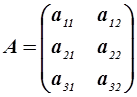 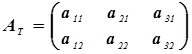 ومن الواضح أن المصفوفة البديلة لمصفوفة العمود [A] هي مصفوفة الصف (A) .فمثلاً إذا كانت:





وكذلك فإن المصفوفة البديلة لمصفوفة الصف (A) هي مصفوفة العمود [A] أي أن:
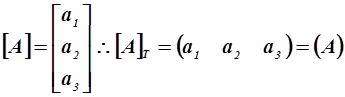 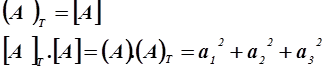 ويتضح بوجه عام أنه إذا كانت A مصفوفة رتبتها (m x n) فإن رتبة المصفوفة AT هى (n x m) لذلك تقبل كل منهما الضرب مع الأخرى أى يمكن إيجاد حاصل ضرب AT A , A AT وتختلف رتبة حاصل الضرب A AT عن رتبة حاصل الضرب AT A إلا إذا كانت A مصفوفة مربعة.
ويمكن إثبات أن المصفوفة البديلة لها الخصائص الآتية:
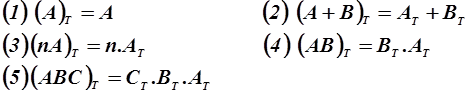 هكذا لأى عدد محدد من المصفوفات. فعلى سبيل المثال إذا كانت:
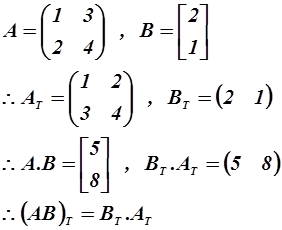